С Днём Учителя!!!
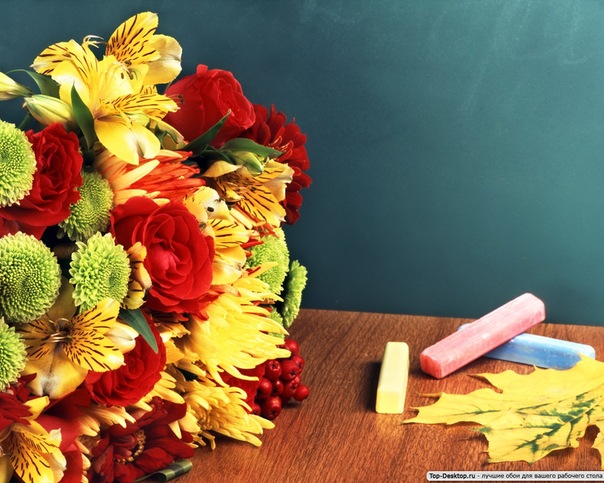 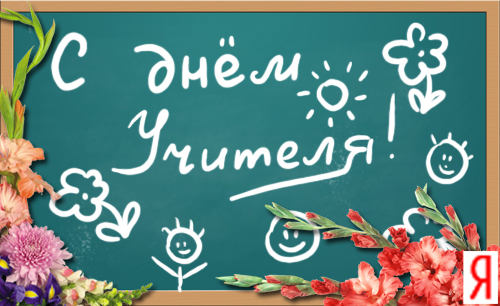 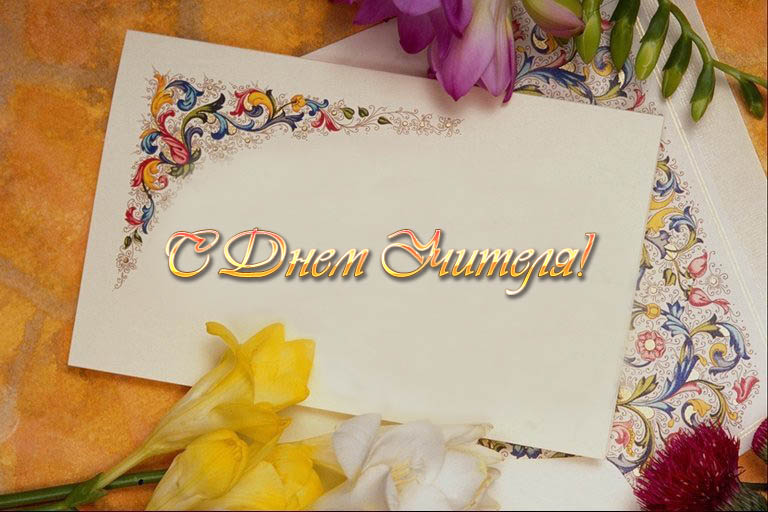 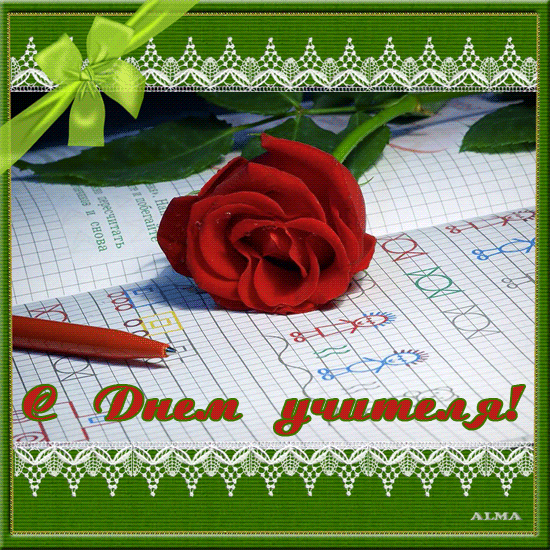 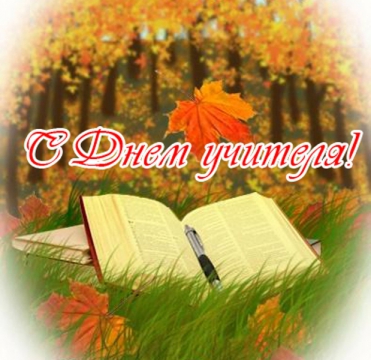 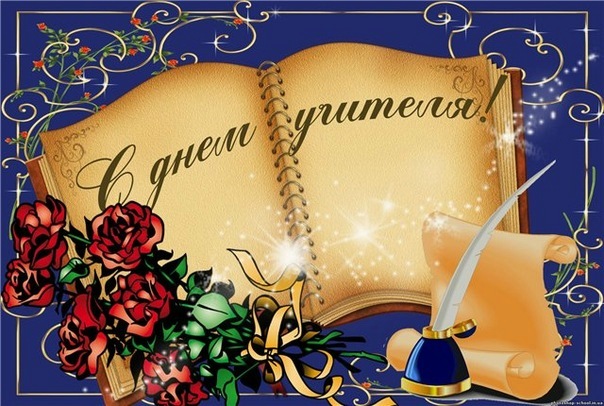 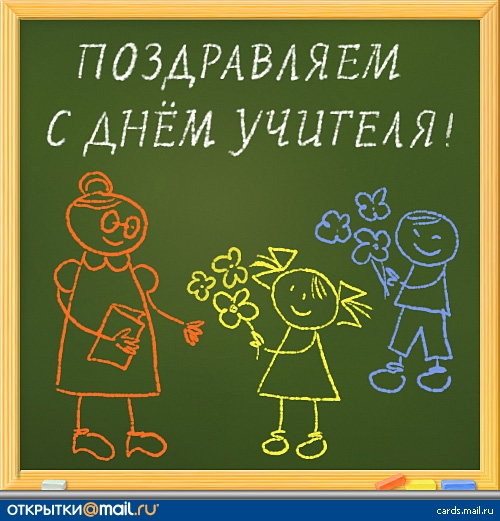